This session is being recorded
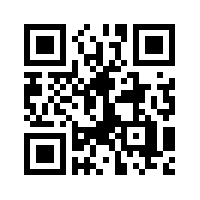 If you do not wish to be recorded, please inform your lecturer.
More information can be found athttp://www.canterbury.ac.uk/ReCap
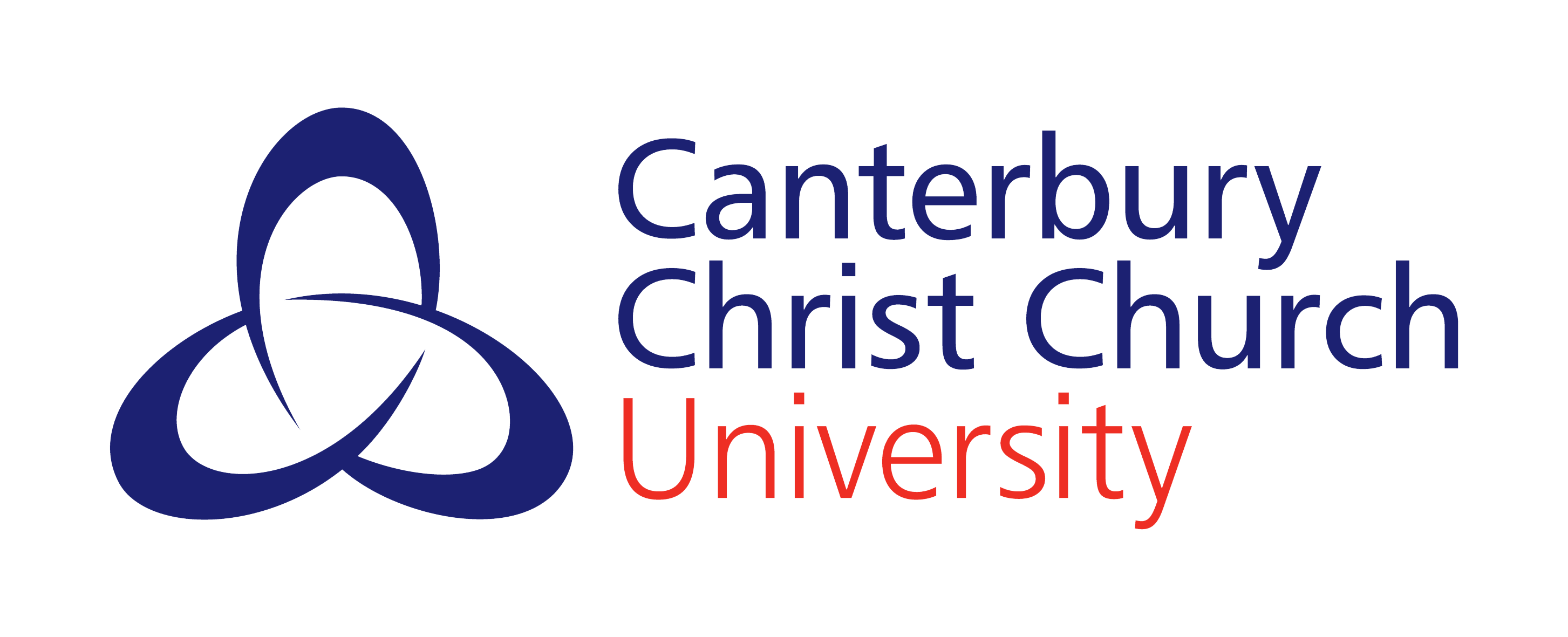 This session is being recorded
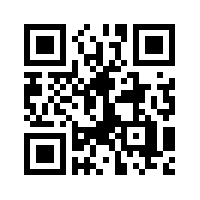 If you do not wish to be recorded, please inform your lecturer.
More information can be found athttp://www.canterbury.ac.uk/ReCap
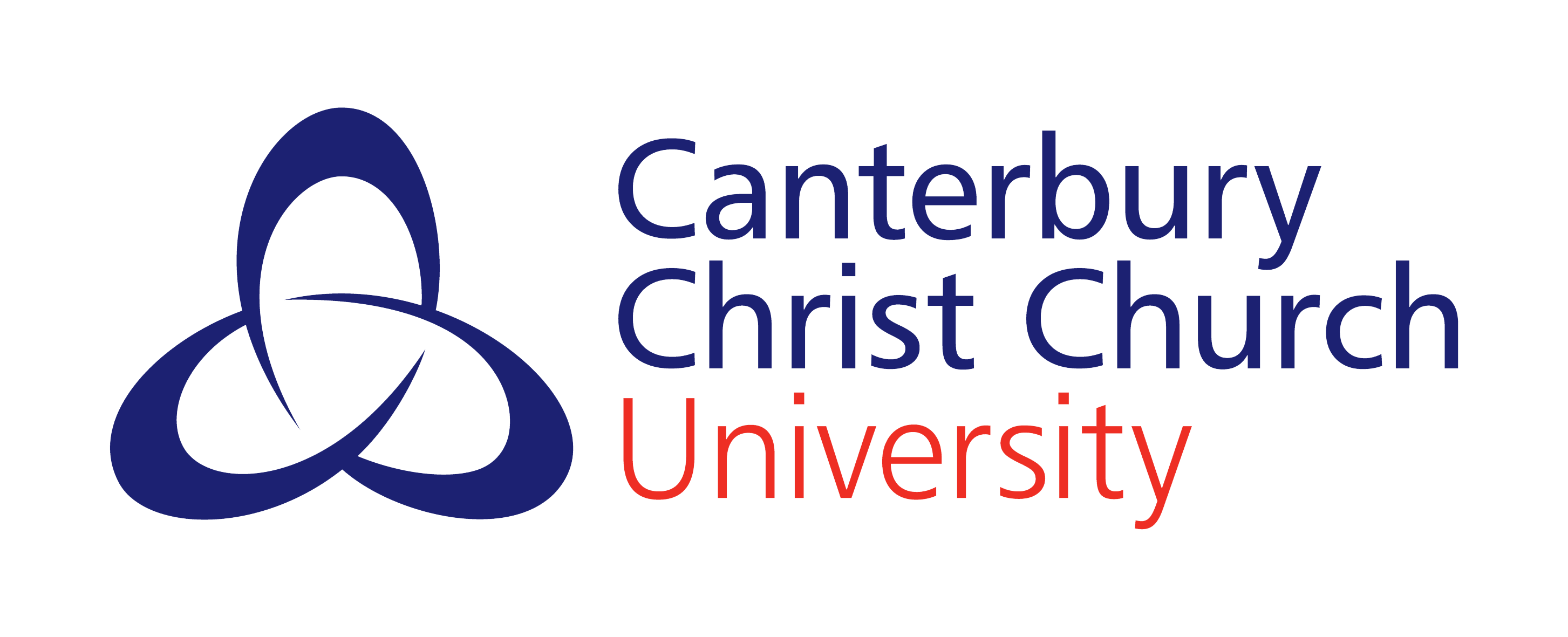 This session is being recorded
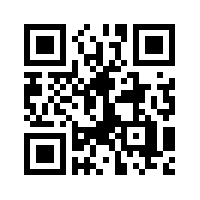 If you do not wish to be recorded, please inform your lecturer.
More information can be found athttp://www.canterbury.ac.uk/ReCap
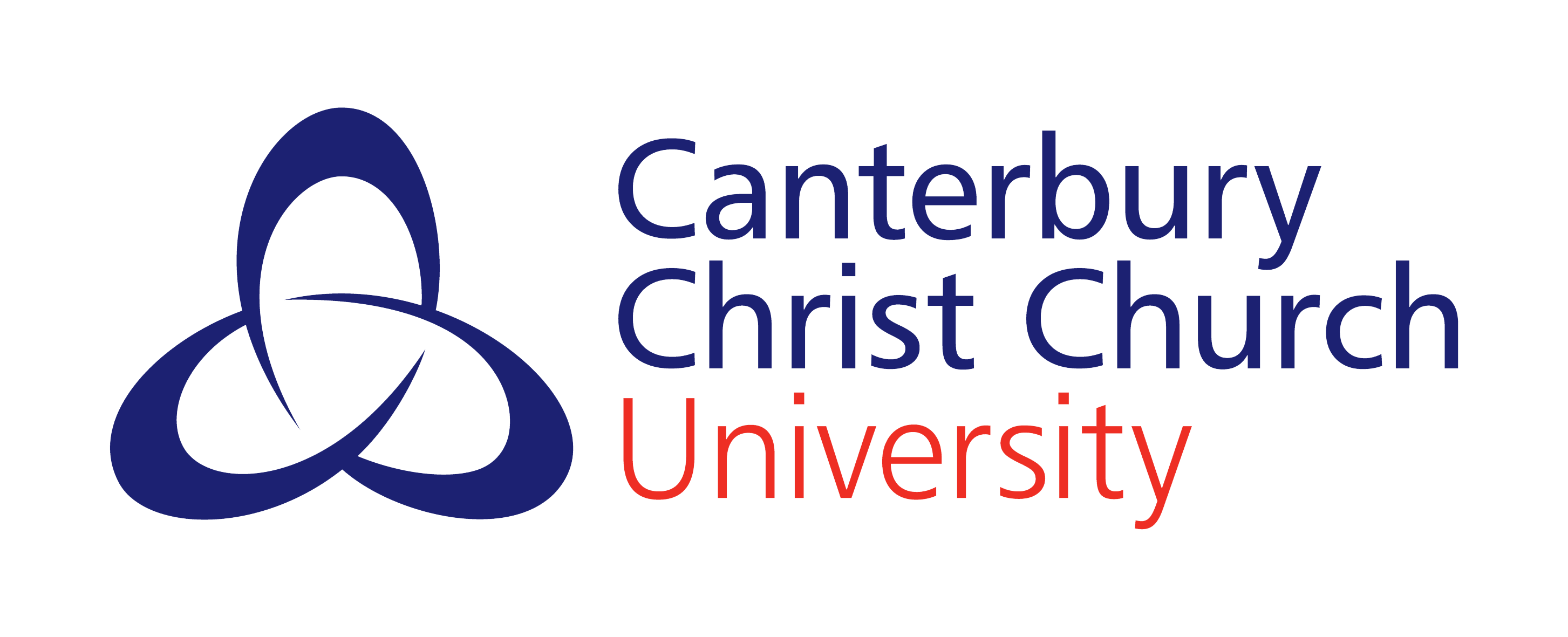 This session is being recorded
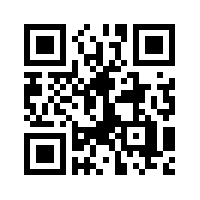 If you do not wish to be recorded, please inform your lecturer.
More information can be found athttp://www.canterbury.ac.uk/ReCap
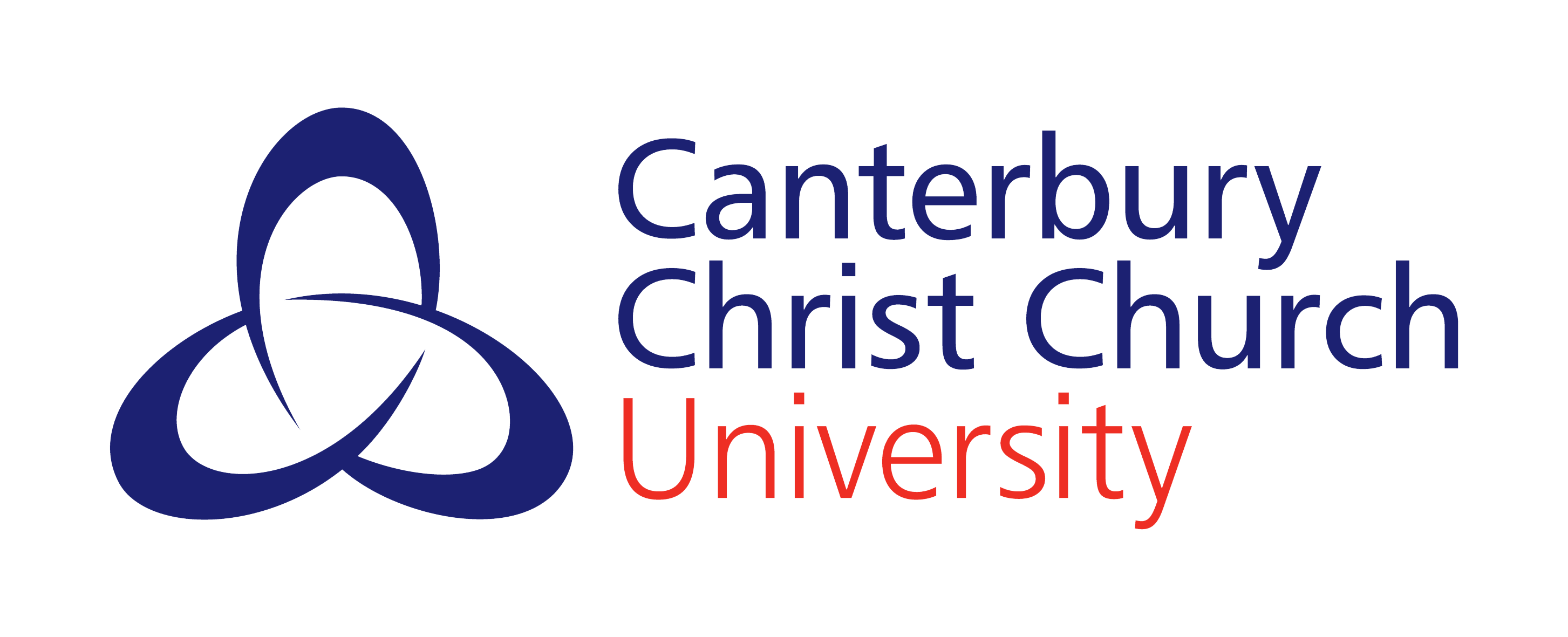